Barrierefreie Bibliotheken in Sachsen: Fachgespräch
Inklusion. Herausforderungen und erste Schritte in Öffentlichen Bibliotheken
19. September 2023
Unser Landesauftrag
gemäß VwV Zuordnung der Sächsischen Landesfachstelle für Bibliotheken vom 14.12.2021.
Die Landesfachstelle 
fördert die Erhaltung und die Leistungsfähigkeit Öffentlicher Bibliotheken 
sowie ihren Ausbau zu attraktiven Orten der Information, Begegnung und des lebenslangen Lernens 
auf der Grundlage fachlicher Standards im gesamten Freistaat.
Dr. Robert Langer | Sächsische Landesfachstelle für Bibliotheken
23. Oktober 2023 | Seite <Foliennummer>
Inklusion in Öffentlichen = kommunalgetragenen Bibliotheken
Herausforderung: strukturelle Ebenen
Dr. Robert Langer | Sächsische Landesfachstelle für Bibliotheken
23. Oktober 2023 | Seite <Foliennummer>
Inklusion in Öffentlichen = kommunalgetragenen Bibliotheken
Herausforderung: kommunale Größe
Text | Inhalt bearbeiten
Dr. Robert Langer | Sächsische Landesfachstelle für Bibliotheken
23. Oktober 2023 | Seite <Foliennummer>
Erste Schritte
Kooperationen beim Thema Inklusion
- seit vielen Jahren Zusammenarbeit mit dem dzb lesen 
	→ Chance Inklusion
	→ Blickpunkt Auge
	→ gemeinsame Fortbildungen für Bibliotheksmitarbeitende

 - seit 2022 Zusammenarbeit mit der Servicestelle Inklusion im Kulturbereich
	→ Schulung der Mitarbeitenden der Landesfachstelle (Sensibilisierung)
	→ Gemeinsame Erarbeitung eines Weiterbildungskonzeptes für Bibliotheksmitarbeitende
	→ Fortbildung: Öffentliche Bibliotheken inklusiv und barrierefrei am 21. November 2023 in Chemnitz
Dr. Robert Langer | Sächsische Landesfachstelle für Bibliotheken
23. Oktober 2023 | Seite <Foliennummer>
Erste sächsische Inklusionsbibliothek
Stadtbibliothek Torgau
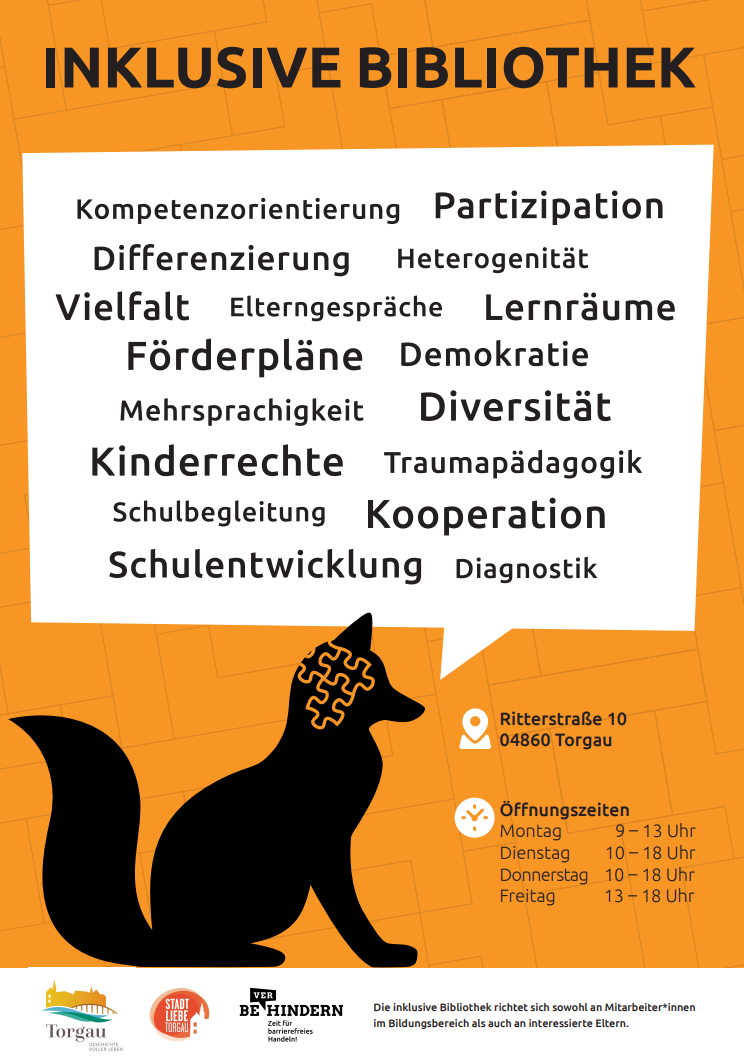 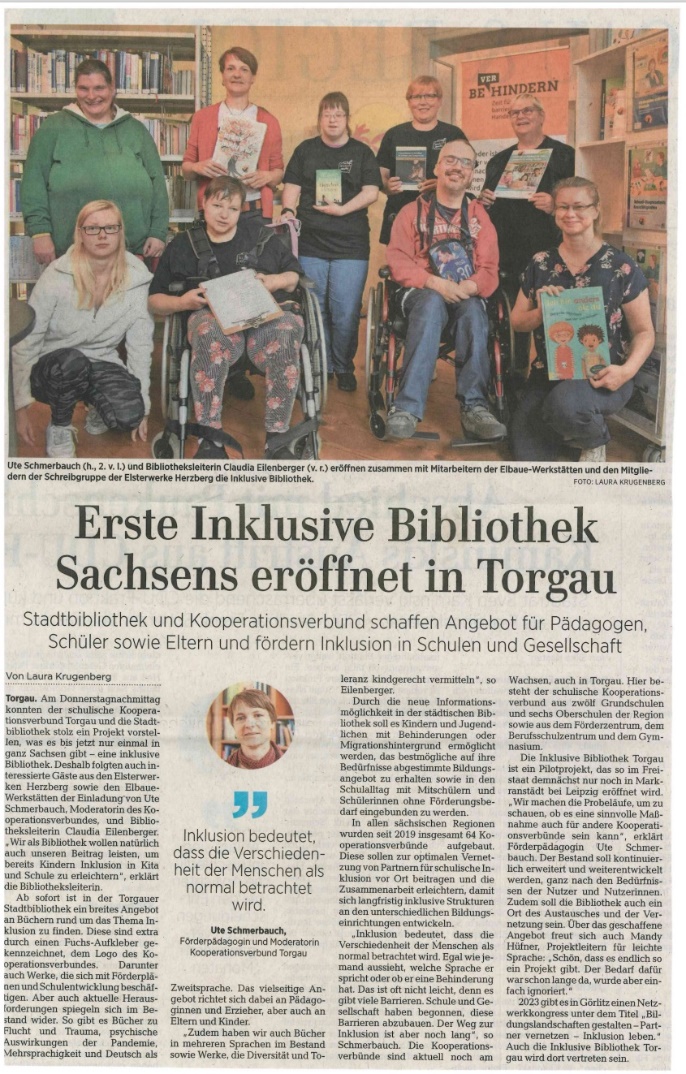 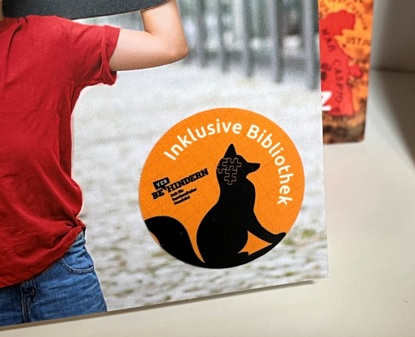 Dr. Robert Langer | Sächsische Landesfachstelle für Bibliotheken
23. Oktober 2023 | Seite <Foliennummer>